MICROCONTROLADORES ATMEL
INTERRUPCIONES EN AvrButterfly.
Jorge Vega Rosero
Giovanni Granados.
INTRODUCCION
INTRODUCCION
Esta guía ayuda a que nos encaminemos específicamente a desarrollos iníciales con los Microcontroladores Atmel.

 El aporte es a dar a conocer  el potencial de estos Microcontroladores. Y que en menor tiempo posible el estudiante interesado en esta tecnología desarrolle su potencial creativo.
INTRODUCCION
Nuestra área de interés son las Interrupciones del Microcontrolador ATmega 169 Fabricado por Atmel, y que lo encontramos embebido en el kit de desarrollo del AVR Butterfly.
INTERRUPCIONES
Las Interrupciones son un método del que disponen los Microcontroladores, para atender alguna circunstancia que requiera su inmediata atención. Al presentarse un pedido de interrupción el Microcontrolador da por terminado cualquier instrucción en curso, y hará un salto a una subrutina de Interrupción, una vez terminada esta subrutina, volverá a su labor anterior.
INTERRUPCIONES
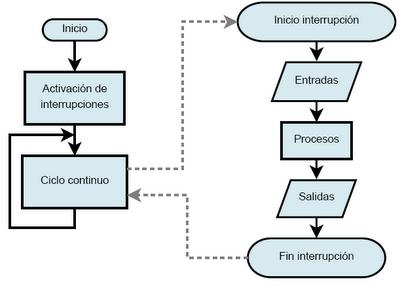 AVRBUTTERFLY
En nuestro estudio nos basaremos en las configuraciones del Atmega169, ya que es el Microcontrolador integrado en el AVRBUTTERFLY.
VECTORES DE INTERRUPCION
VECTORES DE INTERRUPCION
VECTORES DE INTERRUPCION
VECTORES DE INTERRUPCION
ATMEGA169
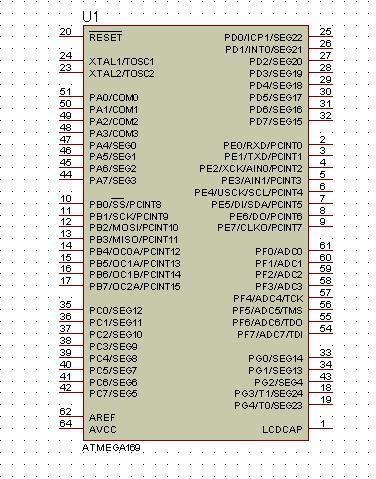 PROYECTO1
Elaboración un controlador continuo para Led Tricolor(RGB), por medio de modulación PWM.
OBJETIVOS
Mostrar el uso de las Interrupciones en la generación de señales PWM, y así poder visualizar una gama de colores a partir de un LED RGB.
PWM
La modulación por anchura de pulsos (PWM) es una técnica de modulación, en la que se modifica el ciclo de trabajo de una señal periódica cuadrada, esta variación en el ciclo de trabajo, produce una variación en la transferencia de energía entregada. Afectando directamente a la intensidad final del Led.
PWM
El ciclo de trabajo de una señal periódica es el ancho relativo de su parte positiva en relación al período. Cuando mas tiempo pase la señal en estado alto, mayor será la velocidad del motor. 
Este tren de pulsos, en realidad, hace que el motor marche alimentado por la tensión máxima de la señal durante el tiempo en que esta se encuentra en estado alto, y que pare en los tiempos en que la señal esta en estado bajo.
Ciclo de Trabajo
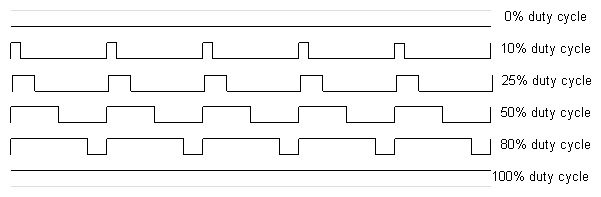 PWM
Usos de señales PWM

PWM tiene diferentes usos: 

Atenuación de la intensidad de un LED. 
Disponer de una salida analógica; si la salida digital esta filtrada,esto proveerá de un voltaje entre el 0% y el 100%. 
Generar señales de audio. 
Proveer de un control de velocidad variable para motores. 
Generar una señal modulada, como la utilizada en controles remotos de televisores.
DIAGRAMA DE BLOQUES
Gama de colores
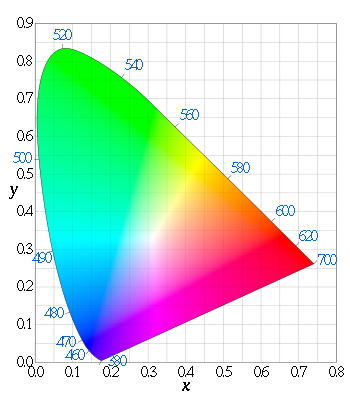 ROJO120, VERDE, 60 AZUL 240
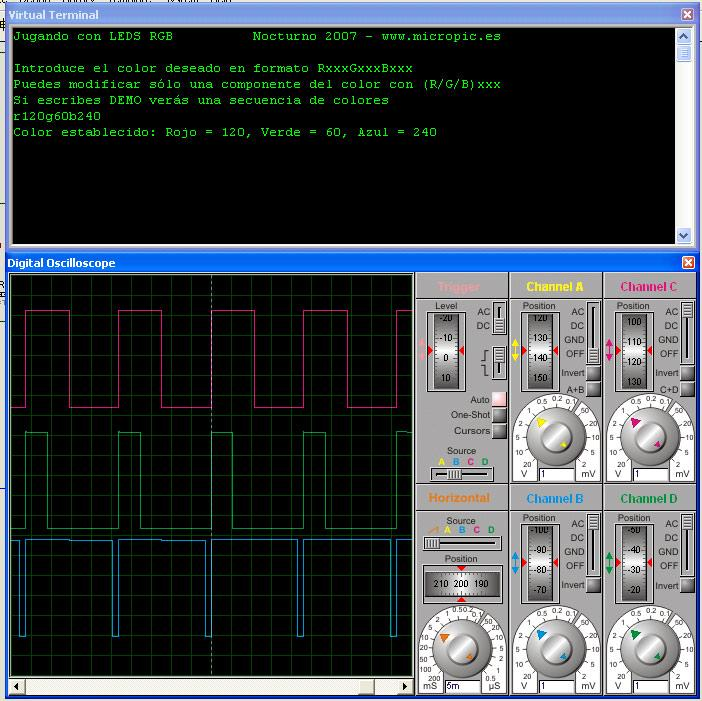 ROJO 34, VERDE180 AZUL 240
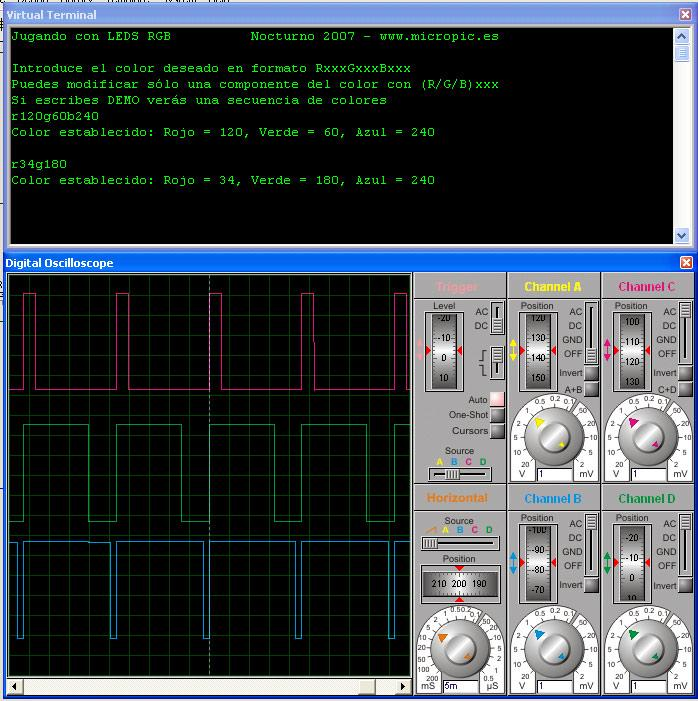 Dificultades encontradas
Las salidas PWM naturales del Atemega 169 estas reservadas.
Dificultades
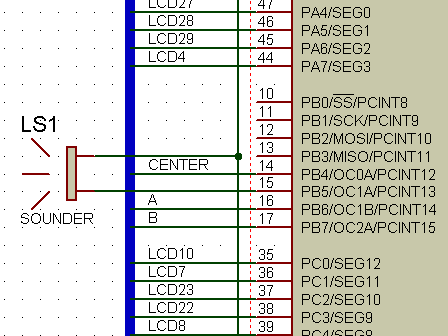 Interrupciones al generar PWM
Se activa una interrupción cuando el Timer llega a su máximo valor 0xFF y pasa a 0x00
Esta interrupción es por desborde.

También se activa cuando el Timer llega al valor de comparación, esta interrupción es por comparación.
[Speaker Notes: fd]
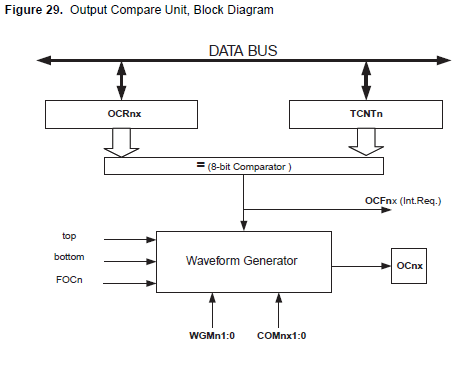 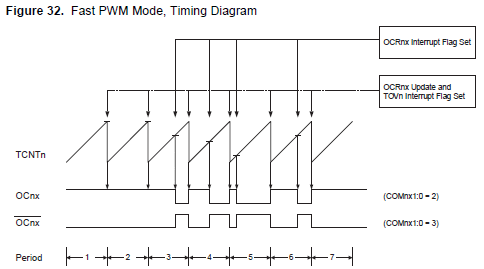 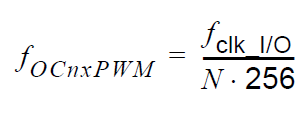 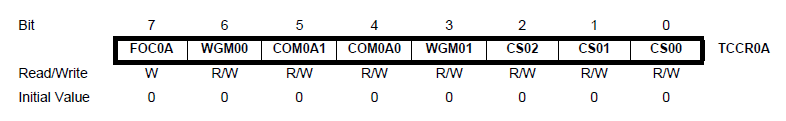 ;HABILITACION DE REGISTROS PARA FUNCIONAMIENTO DEL TIMERO
HABILITAR_TIMER0_COMP:
//TCCR0A - TIMER COUNTER CONTROL REGISTER A
//FOC0A0			X	NO USADO
//WGM00 	WGM01		11	FAST PWM
//COM01A 	COM0A0		00	DESCONECTADO OC0A

//CS02   CS01    CS00 	100	CLK/256
//
//ORDEN(FOC0A, WGM00, COM01A, COM0A0, WGM01, CS02,CS01,CS00)
//
LDI REG_TEMP,0B01001100  ;0B01001100 ;GUARDAMOS CONFIGURACION DE MODO. Y PREESCALADOR
OUT TCCR0A,REG_TEMP

LDS REG_TEMP,TIMSK0;GUARDAMOS EL ESTADO ANTERIOR DE TIMSK0 (INTERRUPT MASK REGISTER)
SBR REG_TEMP,(1<<OCIE0A) + (1<<TOIE0);HABILITAMOS LA INTERRUPCION 0X00014 Y 0X00016

STS TIMSK0,REG_TEMP;CARGAMOS EL VALOR CONFIGURADO EN TIMSK0

LDI REG_TEMP,0x0A;CARGAMOS EL VALOR MAXIMO AL QUE LLEGARA EL TIMER2
STS OCR0A,REG_TEMP

RET
Configuraciones
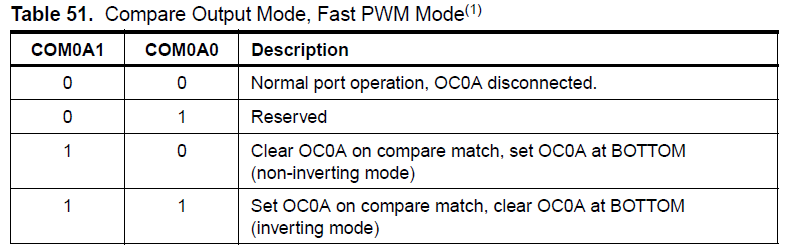 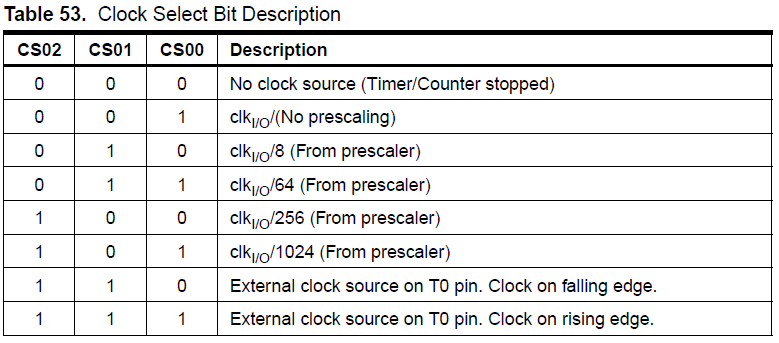 Configuraciones
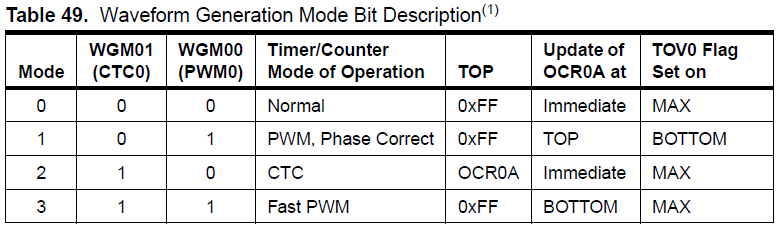 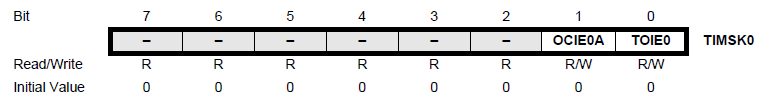 ;HABILITACION DE REGISTROS PARA FUNCIONAMIENTO DEL TIMERO
HABILITAR_TIMER0_COMP:
//TCCR0A - TIMER COUNTER CONTROL REGISTER A
//FOC0A0			X	NO USADO
//WGM00 	WGM01		11	FAST PWM
//COM01A 	COM0A0		00	DESCONECTADO OC0A

//CS02   CS01    CS00 	100	CLK/256
//
//ORDEN(FOC0A, WGM00, COM01A, COM0A0, WGM01, CS02,CS01,CS00)
//
LDI REG_TEMP,0B01001100  ;0B01001010 ;GUARDAMOS CONFIGURACION DE MODO. Y PREESCALADOR
OUT TCCR0A,REG_TEMP

LDS REG_TEMP,TIMSK0;GUARDAMOS EL ESTADO ANTERIOR DE TIMSK0 (INTERRUPT MASK REGISTER)
SBR REG_TEMP,(1<<OCIE0A) + (1<<TOIE0);HABILITAMOS LA INTERRUPCION 0X00014 Y 0X00016

STS TIMSK0,REG_TEMP;CARGAMOS EL VALOR CONFIGURADO EN TIMSK0

LDI REG_TEMP,0x0A;CARGAMOS EL VALOR MAXIMO AL QUE LLEGARA EL TIMER2
STS OCR0A,REG_TEMP

RET
[Speaker Notes: SBR   === TIMSK /= (1<<3) + (1<<0)]
Cambio lógico en pin
//COLOR AZUL
INT_TIMER0_COMP:
	CLI
		CBI PORTB,0
	SEI
RETI
 
 
INT_TIMER0_OVF:
CLI
		SBI	PORTB,0			
SEI
 
RETI
DIAGRAMA DE FLUJO PRINCIPAL
Diagrama de flujo CICLO INFINITO
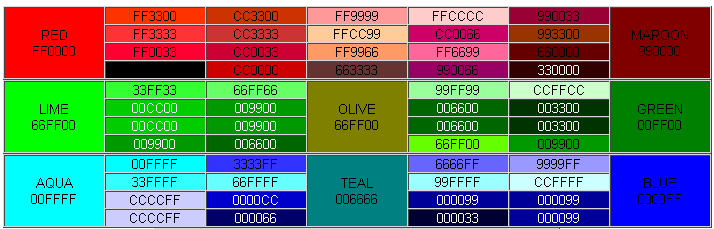 Diagrama de flujo CICLO INFINITO
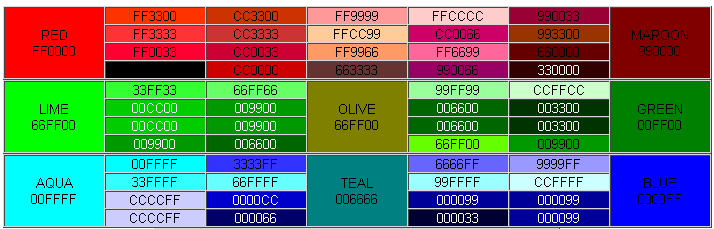 RESULTADOS
PROYECT2
Elaborar un programa en lenguaje C, que active un ventilador cuando la lectura del ADC0 ha alcanzado el valor Máximo decimal de 200. Y apagar el ventilador cuando el ADC0 ha alcanzado el valor mínimo decimal de 100, utilizar el NTC integrado del AvrButterfly. Ver grafica 3-19.
OBJETIVOS
Configurar el convertidor analógico digital.
Realizar mediciones mediante el sensor TNC intergrado del AvrButterfly.
Activar un led, que representa el Encendido de un Ventilador.
COMPORTAMIENTO DEL SISTEMA DEACUERDO A LA ENTRADA ANALOGICA
DIAGRAMA DE BLOQUES
Esquemático de sensor de temperatura interno del AvrButterfly.
Este sensor es de comportamiento logarítmico, lo implica un largo proceso de cálculo para obtener valores de temperatura exactos. Sin embargo mediantes métodos de cálculo se puede llegar a una aproximación muy aceptable
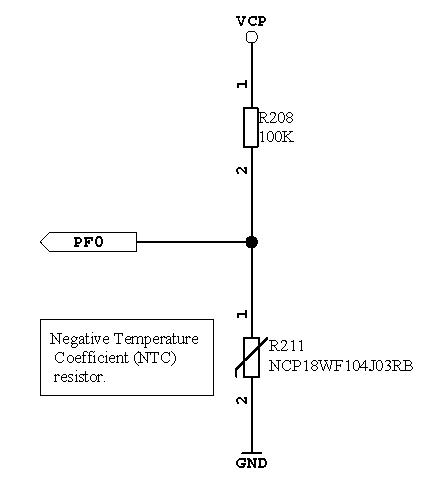 void adc_init(void)
{
//SELECION DEL VOLTAJE DE REFERENCIA
//AVCC CON CAPACITOR EXTERNO AREF pin
ADMUX|=(0<<REFS1)|(1<<REFS0);
//set prescaller  ADC
ADCSRA|=(1<<ADEN)|(1<<ADIE);//enable ADC with dummy conversion
//set sleep mode  ADC noise reduction conversion
//set_sleep_mode(SLEEP_MODE_ADC);
}
ADEMUX
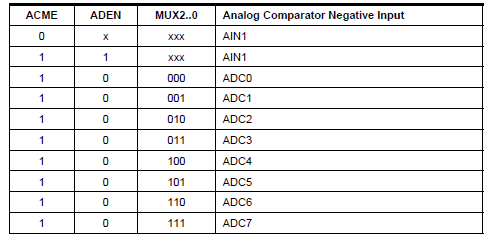 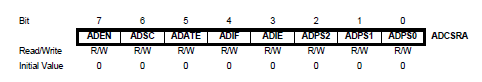 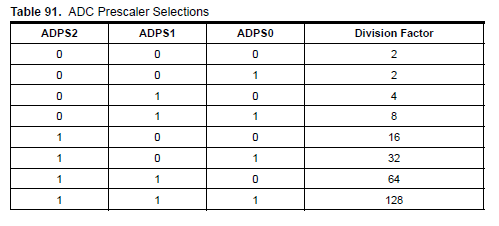 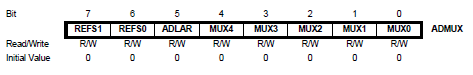 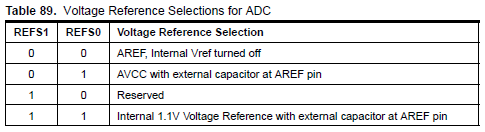 Gracias